Problem Definition Sheet
Part name & Part no. :  Steering Shaft & SPD                                                                             Model :
Customer complaint : Threading Issue 
Physical Phenomenon : M16 Threading tight, Bolt entry very hard .
1. Rejection Quantity – month wise
2. Photograph – failure phenomenon
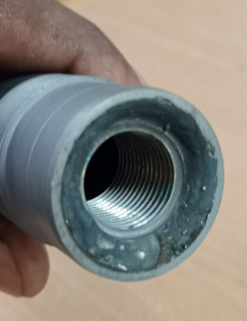 M16 Threading tight
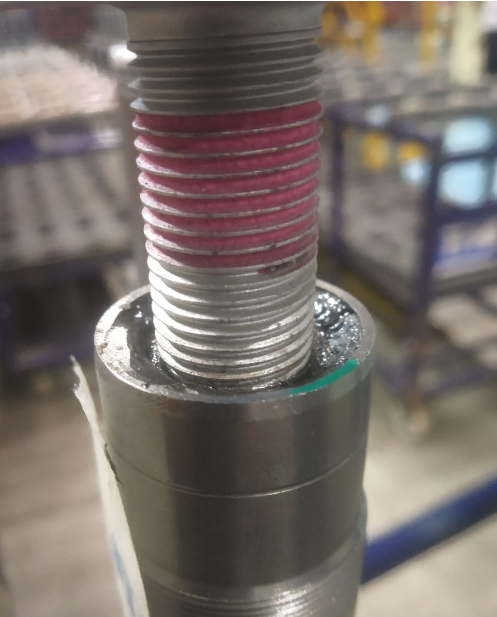 3. Whether the defect is detectable at part manufacturing line – Yes/ No  (please indicate) 
IF ANSWER IS YES
Check and confirm whether the defective pieces pass the detection stage of the manufacturing line – Yes / No
1
Process Flow
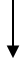 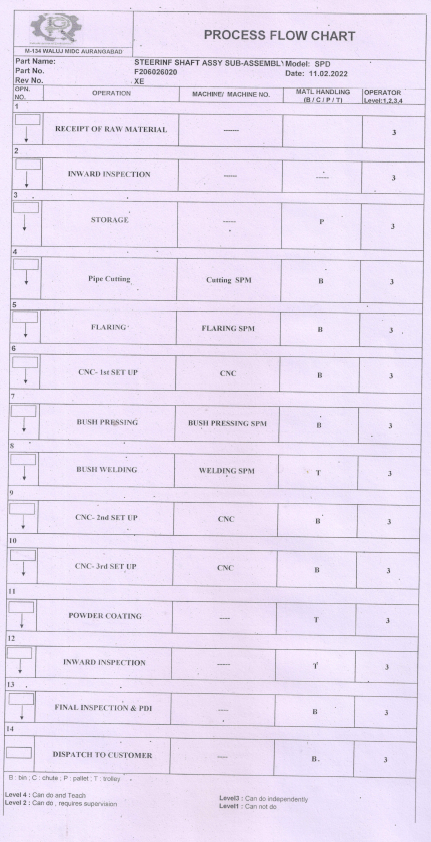 FTA (Fault Tree Analysis)
Defect
Machine
Man
Material
Contributing factor (4M+1T)
Method
Tooling
Cause (Subdivision)
Why
Current Control (Spec)
Actual observation  (during Gemba)
Countermeasure
Preventive Action
Sustenance Action
Document reference
Corrective Action sheet
HD Matrix
Programme revised for Chamfer
Before
After
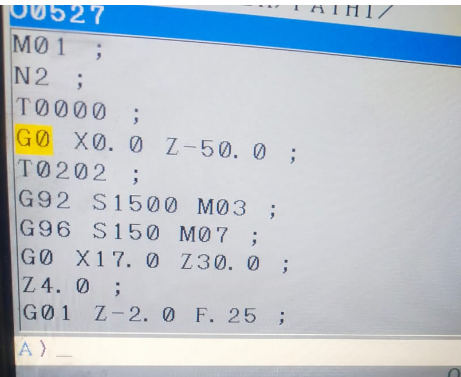 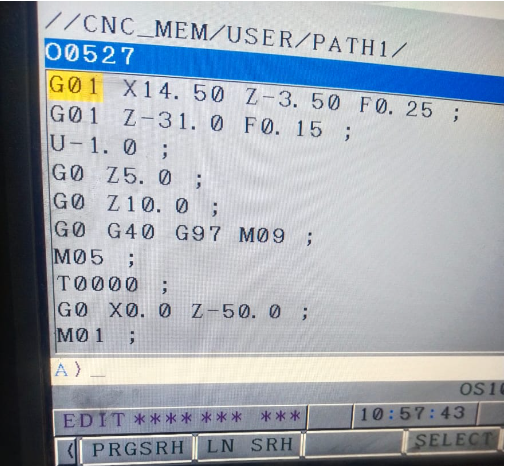 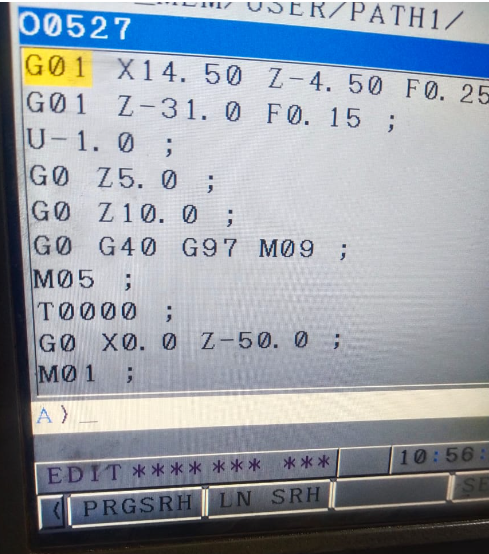 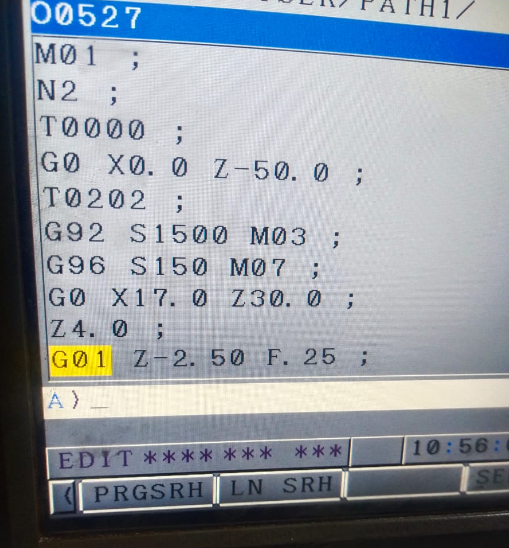 Dia 14.50 mm Entry chamfer no provision in programme
Now Dia 14.50 mm Entry chamfer  provision done  programme & Insert life interlocked .
CP Updated
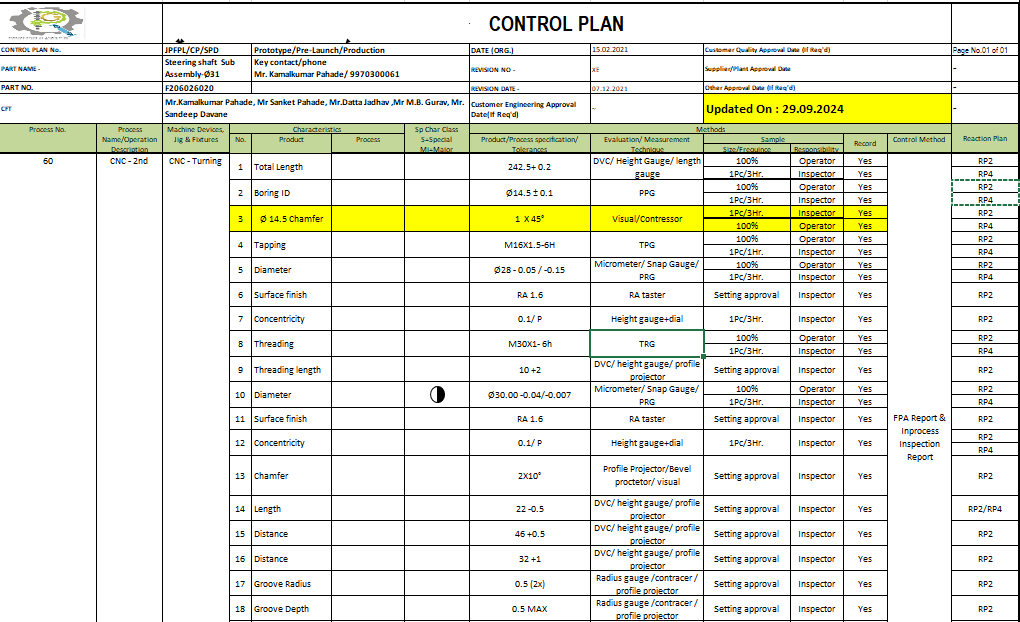 Final Inspection check sheet updated .
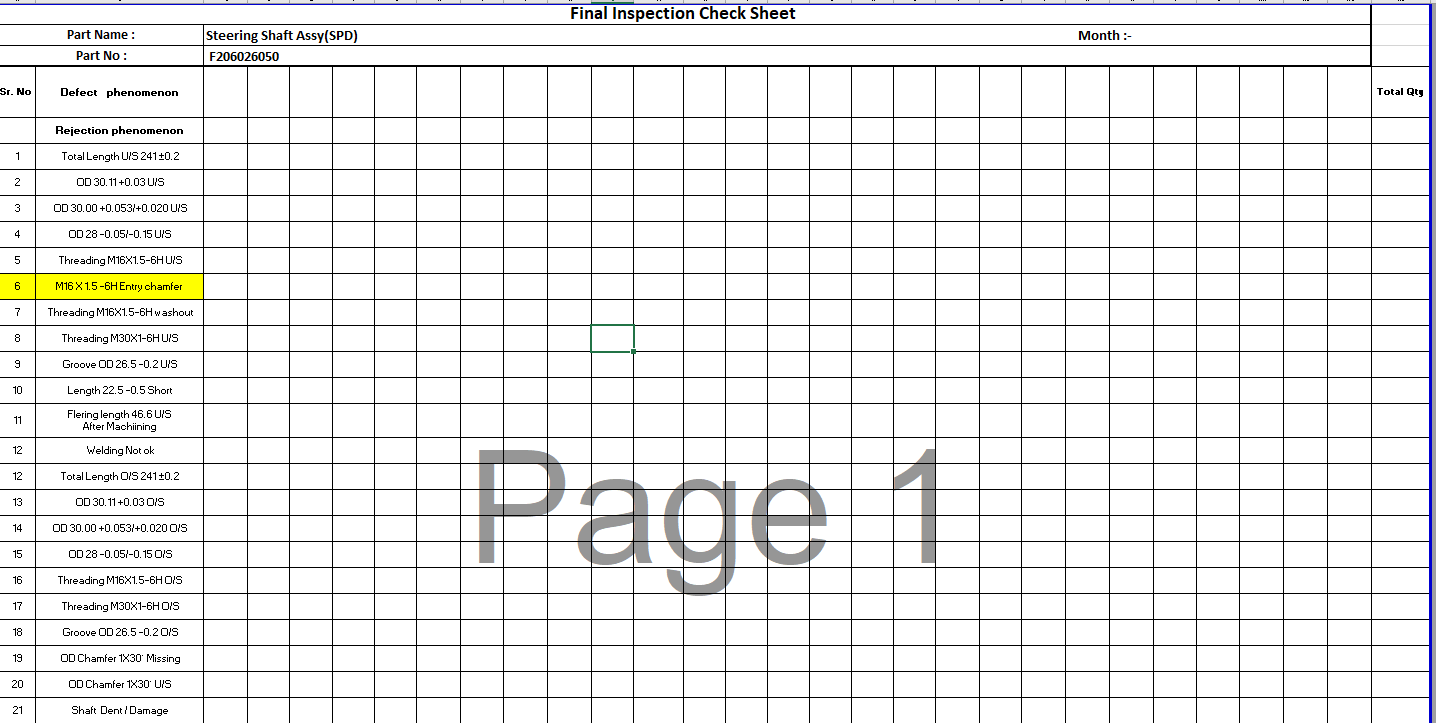 Set up Approval updated
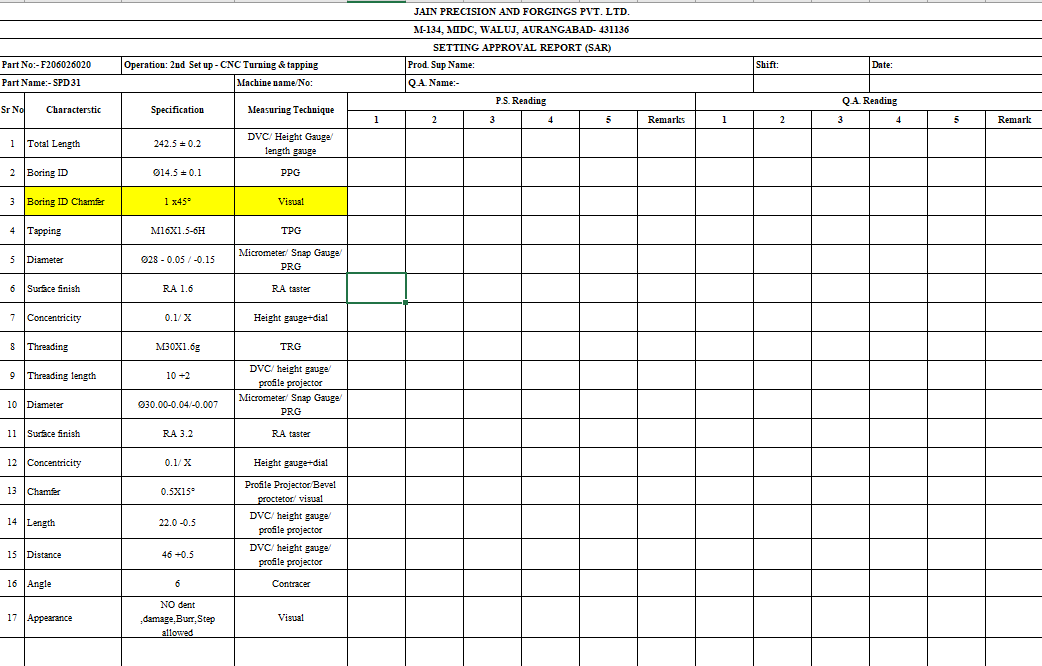 Training to FID
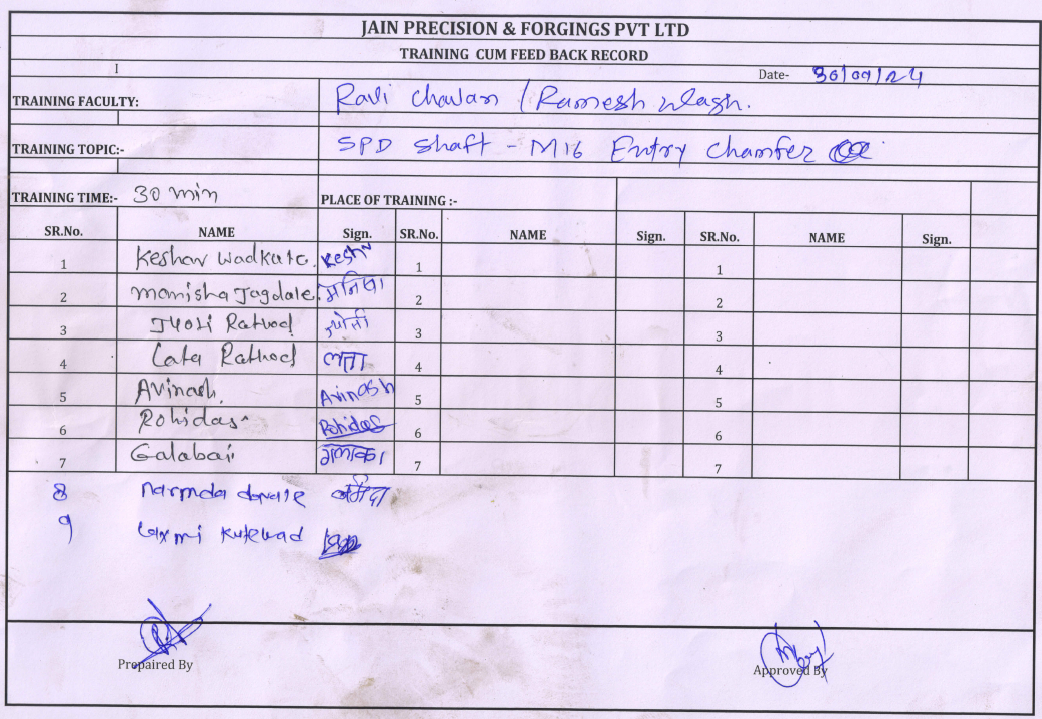 Q alert
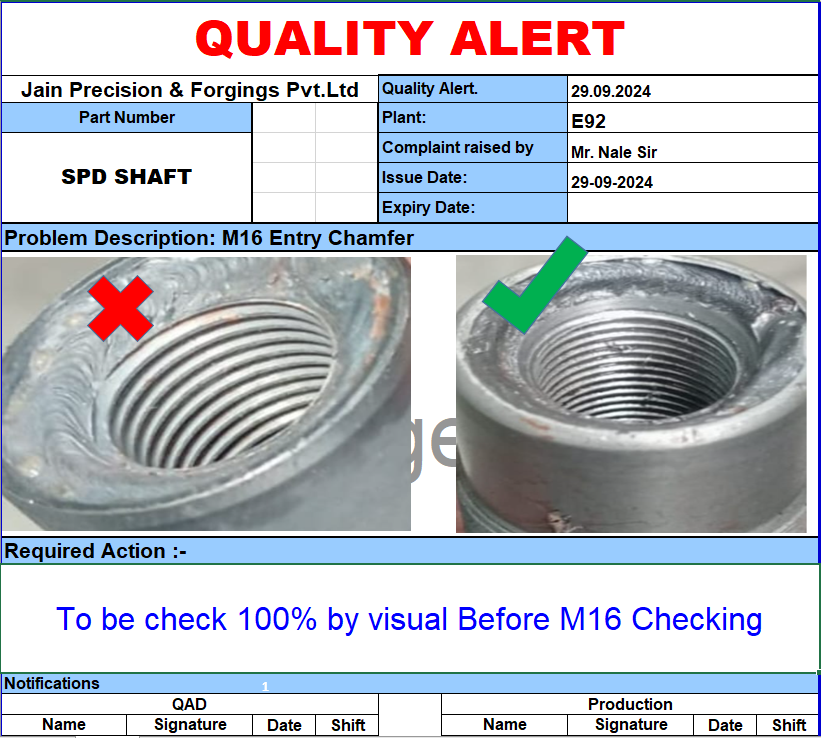 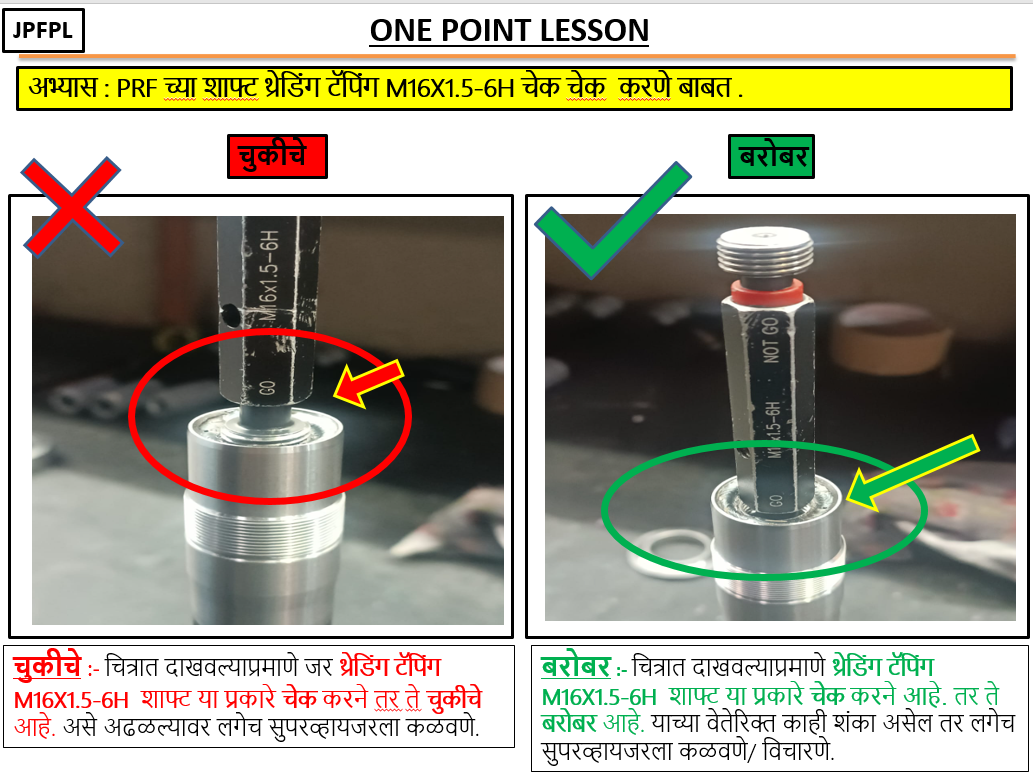 Thank You
Station defined to check at final
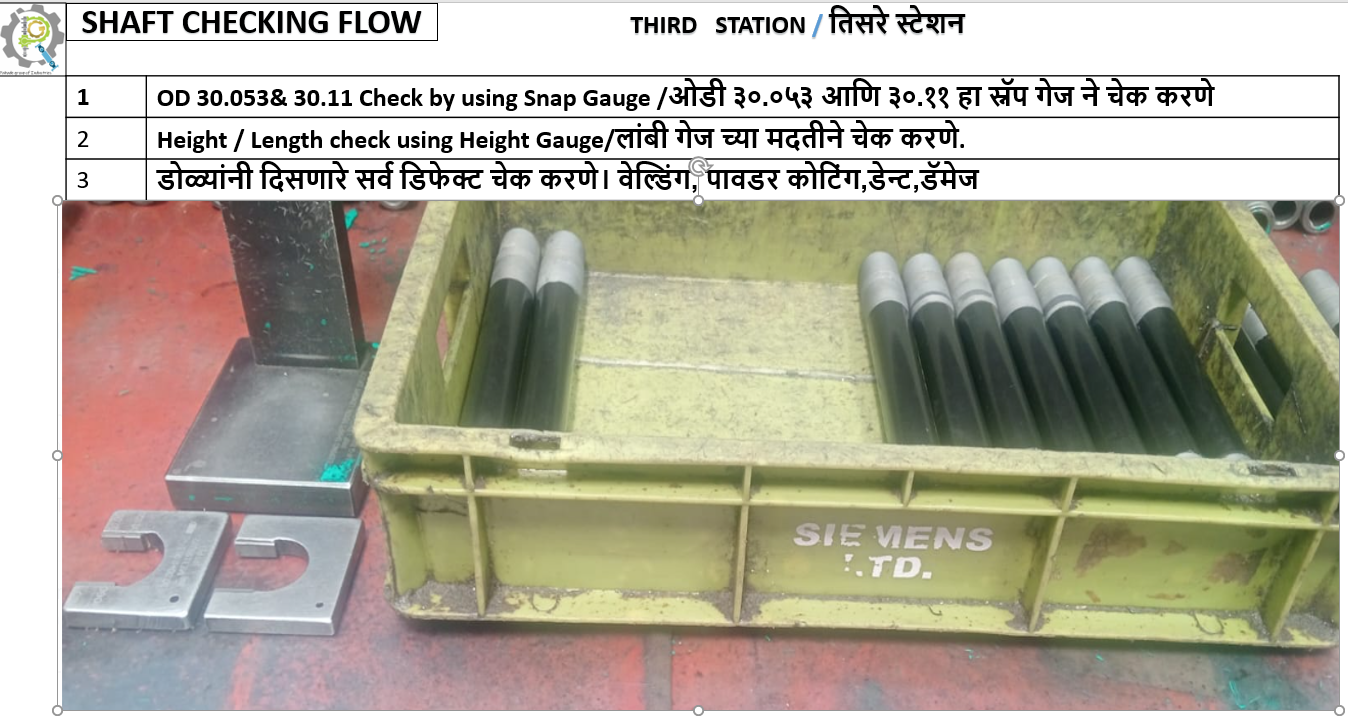 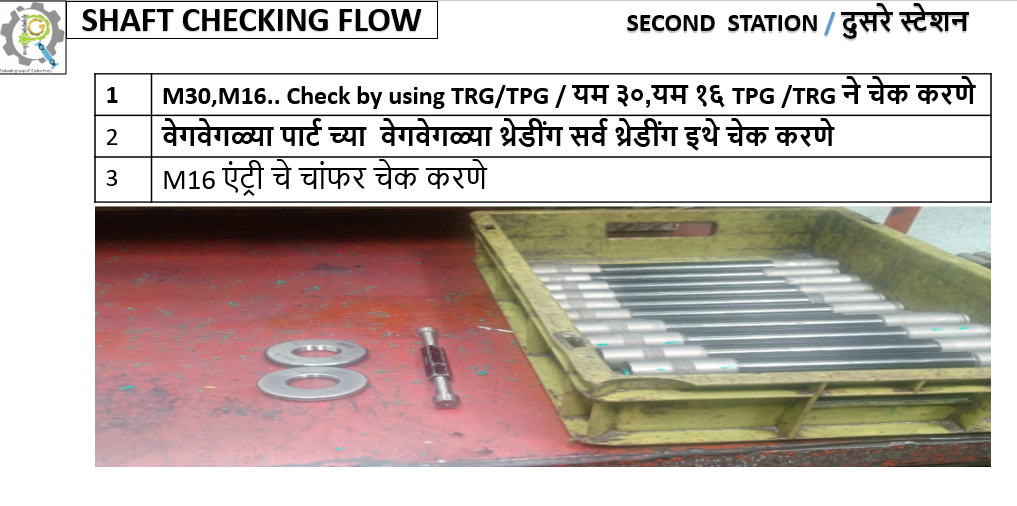 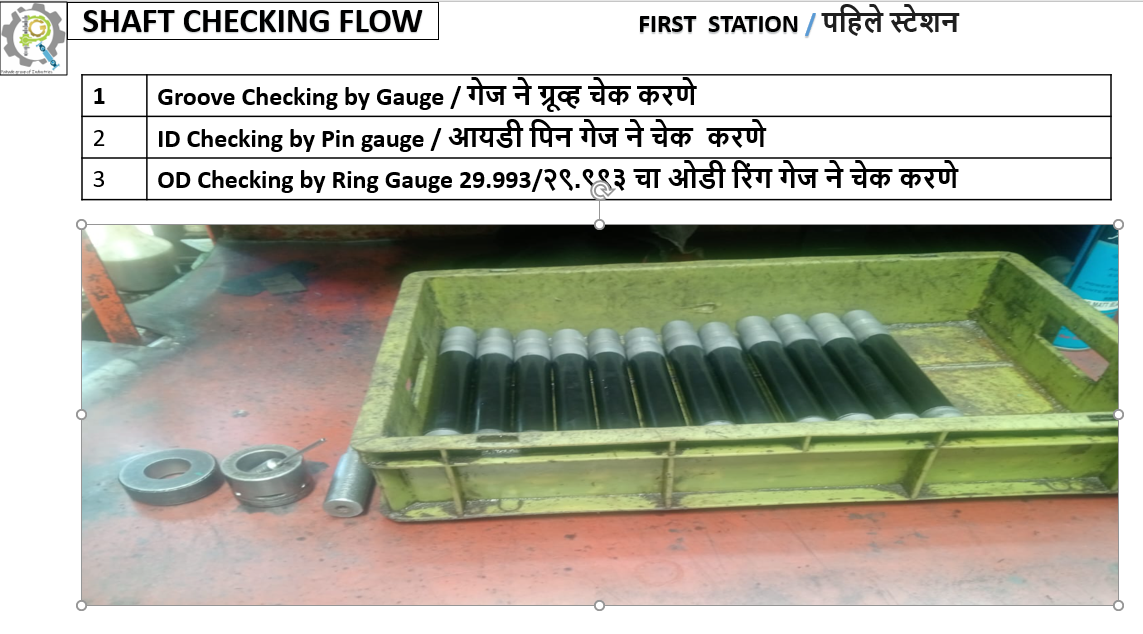 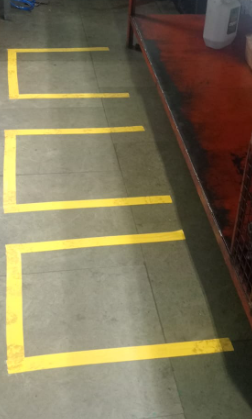 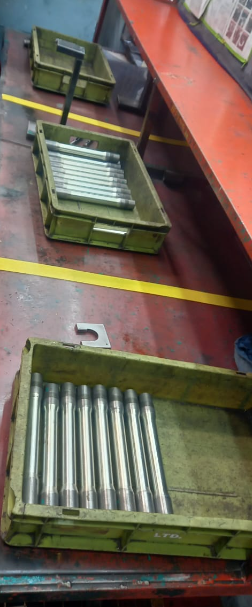 Station wise bins provision done to avoid mix up .
Inspector location defined
System failure and concerned horizontal head
Thank You !